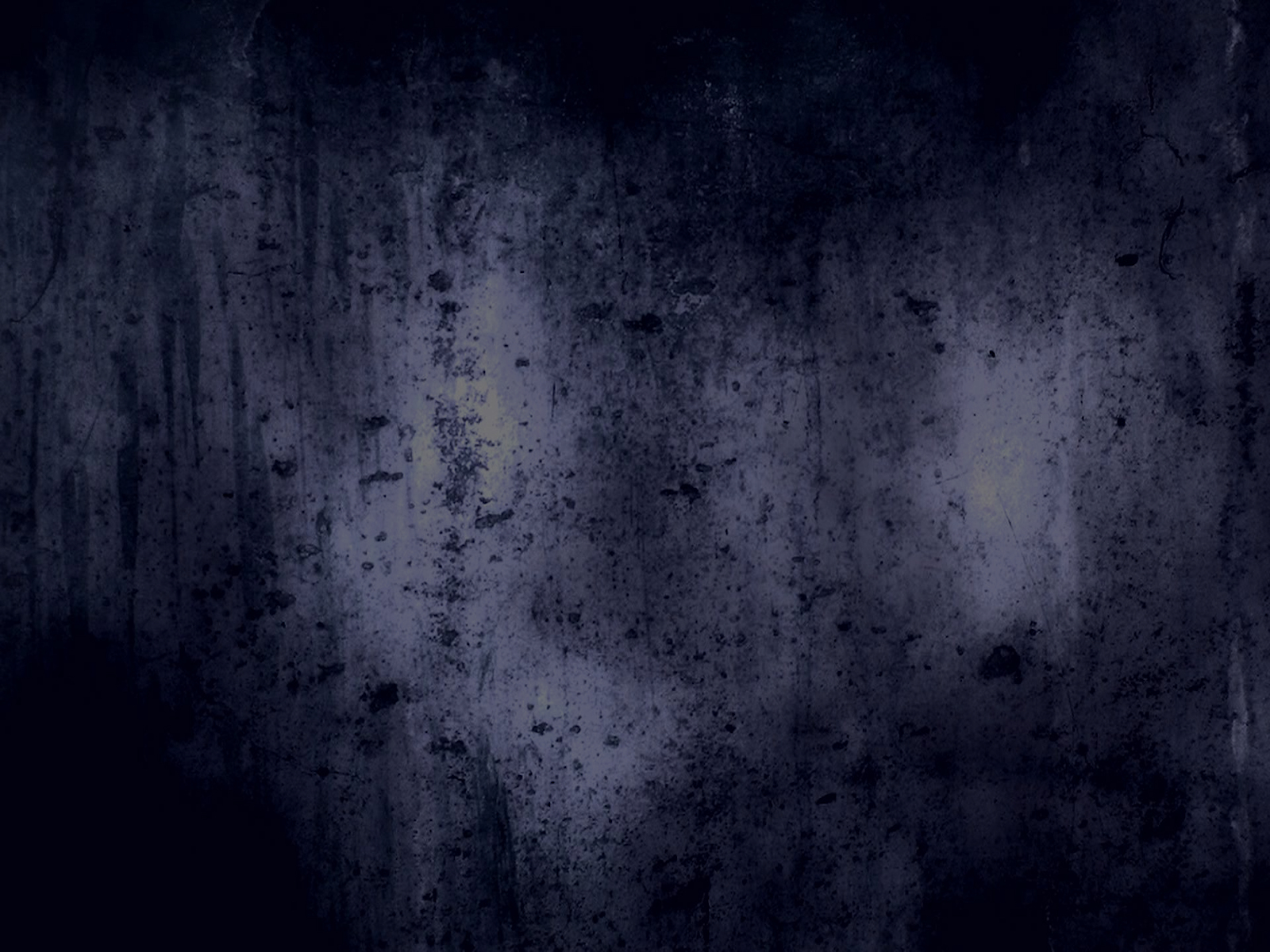 The Gospel of Mark
The Action, Authenticity, and Authority of Jesus Christ, the Son of God

The Transforming Power of Jesus (Part 2)
Mark 1:40-45
Mark 1:40-42
40 And a leper came to Jesus, beseeching Him and falling on his knees before Him, and saying, "If You are willing, You can make me clean." 41 Moved with compassion, Jesus stretched out His hand and touched him, and said to him, "I am willing; be cleansed." 42 Immediately the leprosy left him and he was cleansed.
Mark 1:43-44
43 And He sternly warned him and immediately sent him away, 44 and He said to him, "See that you say nothing to anyone; but go, show yourself to the priest and offer for your cleansing what Moses commanded, as a testimony to them."
Mark 1:45
45 But he went out and began to proclaim it freely and to spread the news around, to such an extent that Jesus could no longer publicly enter a city, but stayed out in unpopulated areas; and they were coming to Him from everywhere.
Two premises
Apart from a true understanding of the devastating consequences of sin, our appreciation of salvation and of the God who saves us will be greatly diminished.
There is a correlation between the understanding of the greatness of one’s own sin and the understanding of the greatness of the God who saves.
Without a strong harmartiology (the study of sin), 
we will have a weak soteriology (the study of salvation).
The Consequences of the Fall of Man
The entrance of sin into the world (Romans 5:12)
The disruption and death of man’s relationship to God (Romans 6:23)
These are the most significant, but are not the only consequences of sin
The Consequences of the Fall of Man
A theological effect – the broken relationship between God and man.
A personal effect – the realization and experience of shame and guilt for sin
A sociological effect – broken relationships with others
An ecological effect – the world is cursed because of man’s sin
A physical effect – disease, decay and physical death as a result of sin
The leper’s prognosis (1:40)
And a leper came to Jesus…
The disease of leprosy; and devastating and all-consuming as it is, serves and an apt analogy of the devastating effects of sin.
The plea of the leper
Tells us three things about what the leper understood about himself…
His plea reveals a desire to be healed from this disease (“You can make me clean…”) – there is cleansing; transformation available in Christ alone.
His plea reveals a faith in Jesus’ ability to heal (“You can make me clean…”) – that Christ alone has the ability to transform him.
His plea reveals his own sense of inability and unworthiness before Jesus. (“If You are willing…”) – this man has nothing to offer Christ but the disease that brings Him to Christ.
Our Big Idea
If you desire your life to be right with God; lived for God, with the hope of eternity in the presence of God; then you need to have continual transformational moments with Jesus.
The Lord’s provision (1:41-44)
41 Moved with compassion, Jesus stretched out His hand and touched him, and said to him, "I am willing; be cleansed." 42 Immediately the leprosy left him and he was cleansed.
Jesus touches the leper (1:41a)
Jesus transforms the leper (1:41b-42)
Jesus teaches the leper (1:43-44)
The Expectation of the Law (Leviticus 14)
The Expectation of the Lord
The Lord’s predicament (1:45)
But he went out and began to proclaim it freely and to spread the news around, to such an extent that Jesus could no longer publicly enter a city, but stayed out in unpopulated areas; and they were coming to Him from everywhere.
If you desire your life to be right with God; lived for God, with the hope of eternity in the presence of God; then you need to have continual transformational moments with Jesus.
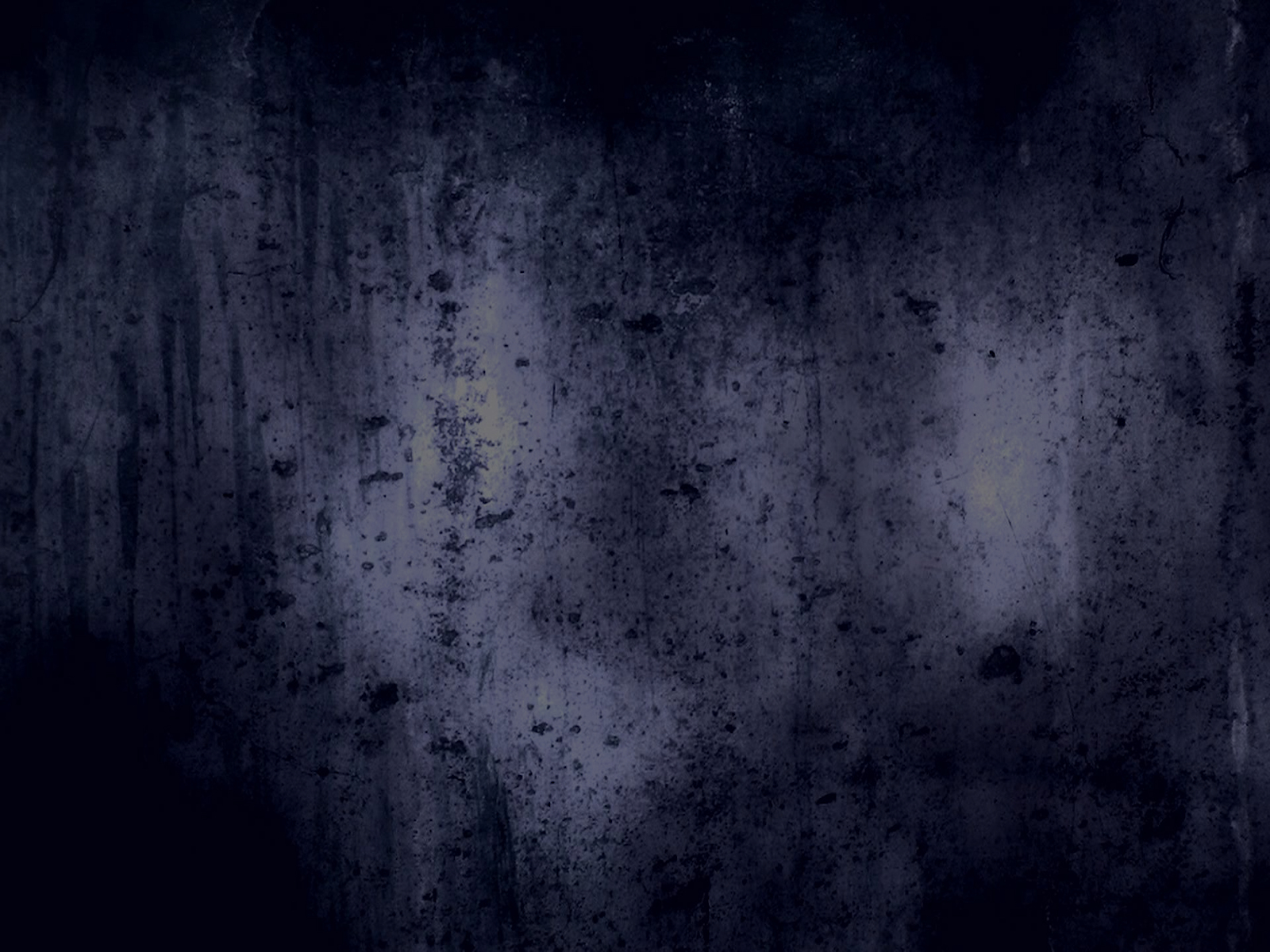 The Gospel of Mark
The Action, Authenticity, and Authority of Jesus Christ, the Son of God

The Transforming Power of Jesus (Part 2)
Mark 1:40-45